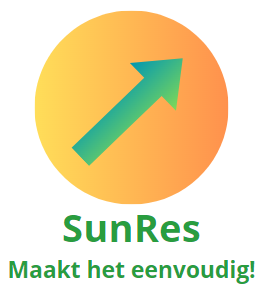 SunRes
Maakt het eenvoudig!
Inhoud
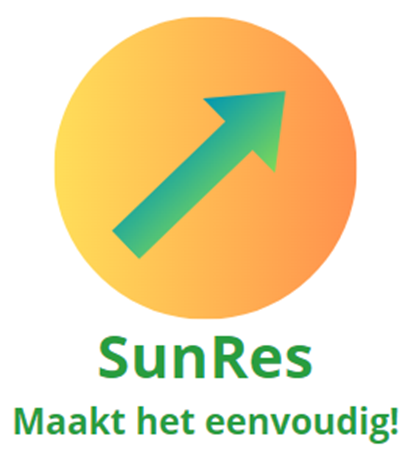 Wie zijn wij?
Onze Visie 
Onze aanpak
Ons aanbod
Partnerbedrijven
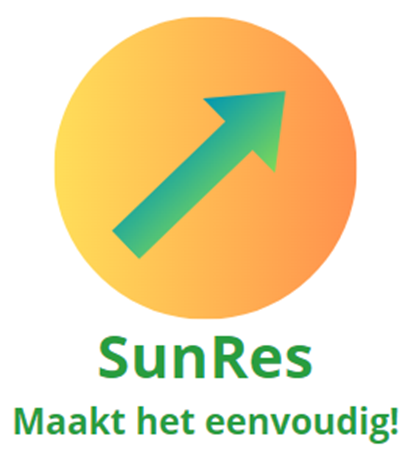 Wie zijn wij?
Jonge onderneming
Gericht op mkb ondernemers
Reduceren & verduurzamen van uw energiebehoefte
Tevreden klanten 
Uw succes staat op nummer 1, waarna ons succes van zelf volgt
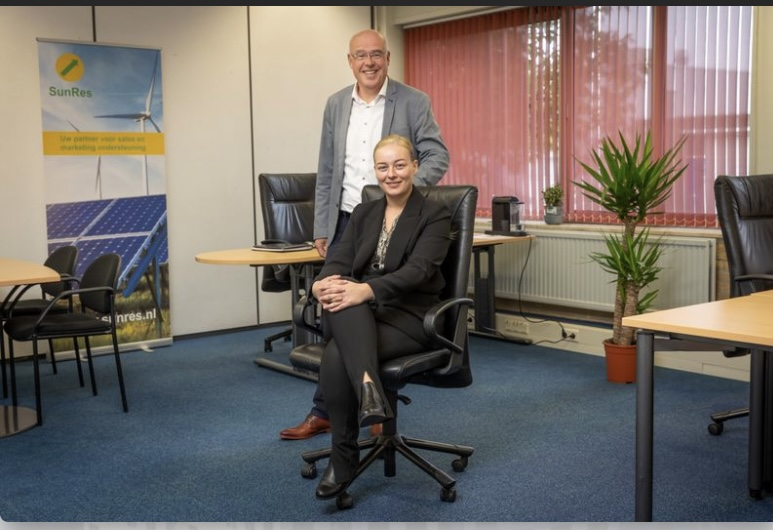 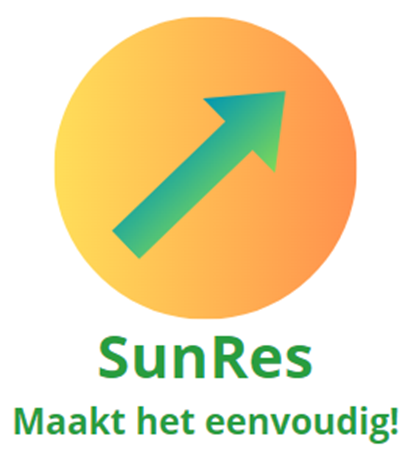 Onze Visie
" Klimaat verandering door 	CO2 uitstoot "
" Klantbehoefte verschuift naar verduurzaming"
" Toenemende behoefte aan energieonafhankelijkheid "
" Druk op kosten door toenemende concurrentie "
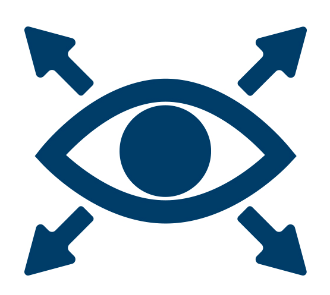 Onze missie: 
SunRes maakt energie inkoop en de verduurzaming eenvoudig voor de MKB ondernemer. Dit door het op transparante wijze aanbieden van diensten en advies.
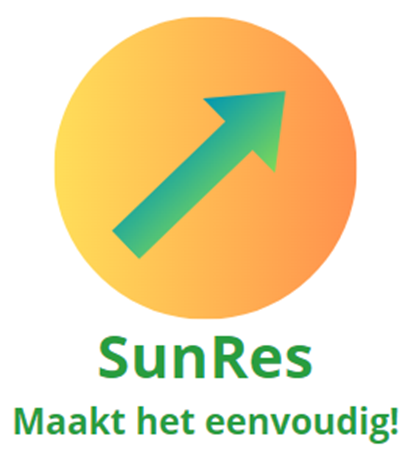 Onze aanpak
Wij werken conform het Trias Energetica principe
Behoefte vervullen door het aanbieden van prijsgunstige verduurzamingsproducten en diensten
Geselecteerde en geaccrediteerde toeleveranciers 
Wij bieden eenvoudige en begrijpbare oplossingen
Een procesmatig en geprioriteerde aanpak
One-stop shop model
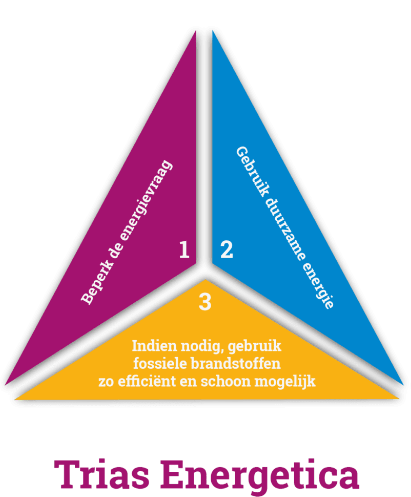 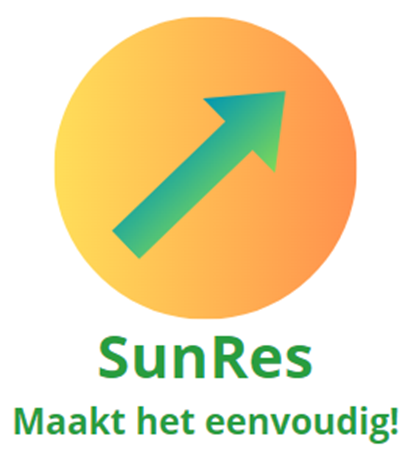 Ons aanbod
Energiebesparingsadvies 


Zonnepanelen / batterij oplossingen
Laadoplossingen
LED verlichting
Windwokkel 


Energiecontracten
Financiering
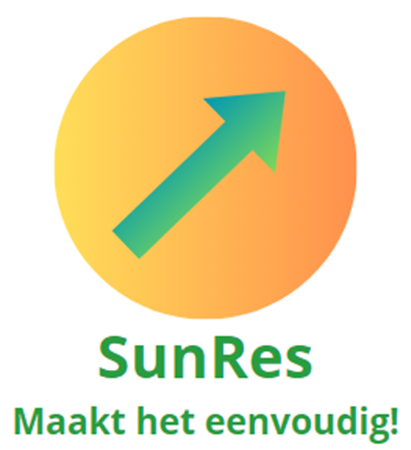 SunRes platform (One-Stop-Shop model)
Laad palen en administratie (pasjes)
LED verlichting
Levering elektra en aardgas
Batterij oplossingen
Windwokkel met solar
Inkoopadvies & energie -besparingsadvies
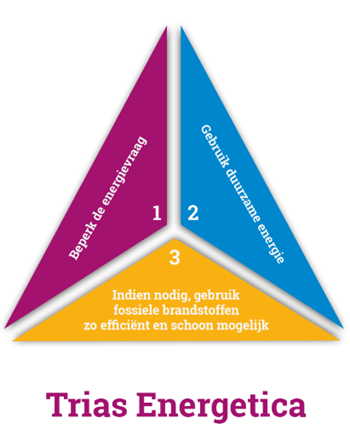 Verbetering energie profiel/lagere CO2 foodprint
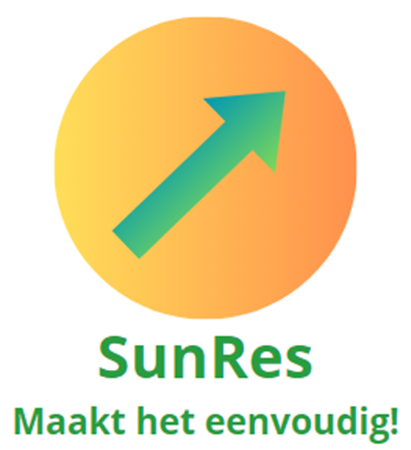 SunRes BV
                         www.sunres.nl
                           010-4753999
 
                              office: 
                      Van Heekstraat 15
                      3125 BN Schiedam